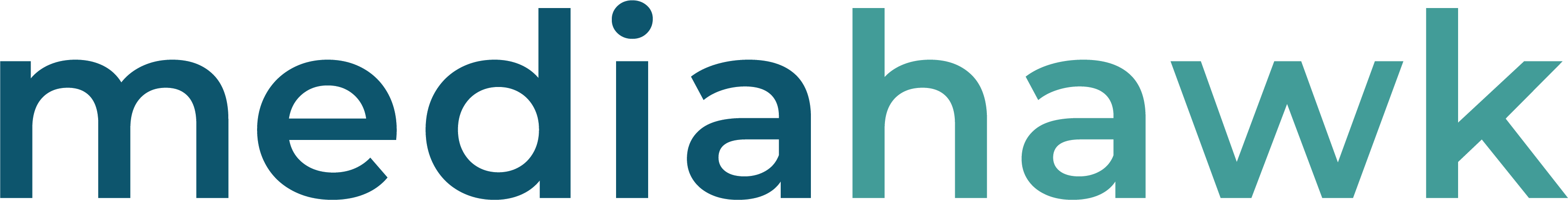 The marketing trends driving enquiries and move-ins
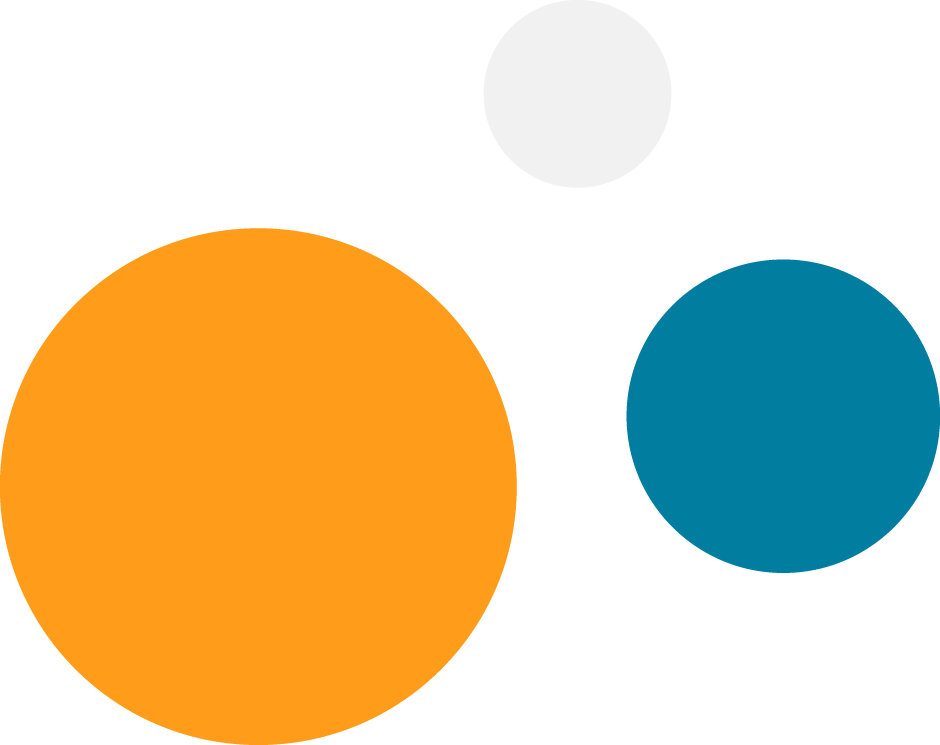 Michael Morrell, CEO & co-founder
November 2023
Today’s presentation
01
Introduction to Mediahawk
02
Call tracking and analytics
03
Emerging trends
04
Q & A
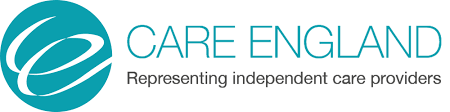 Introducing Mediahawk
Trusted by leading care home brands
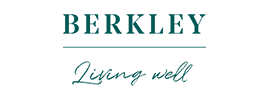 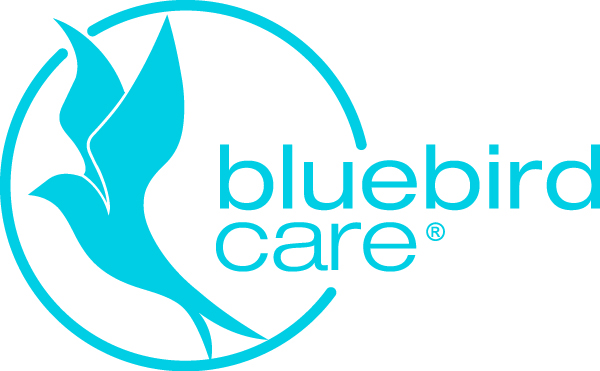 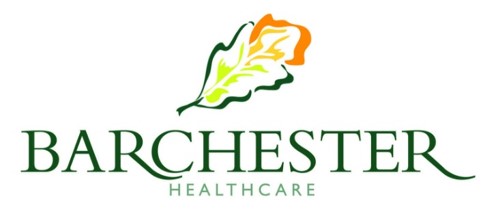 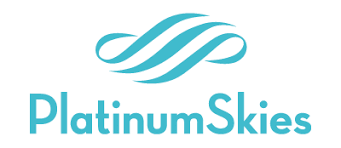 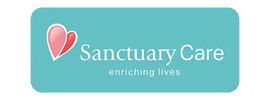 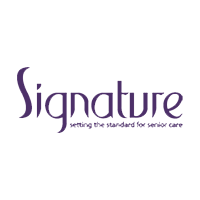 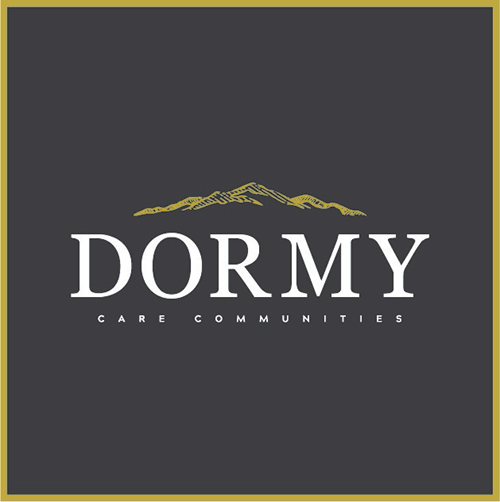 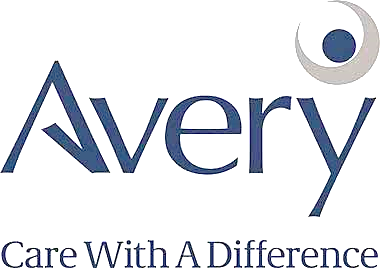 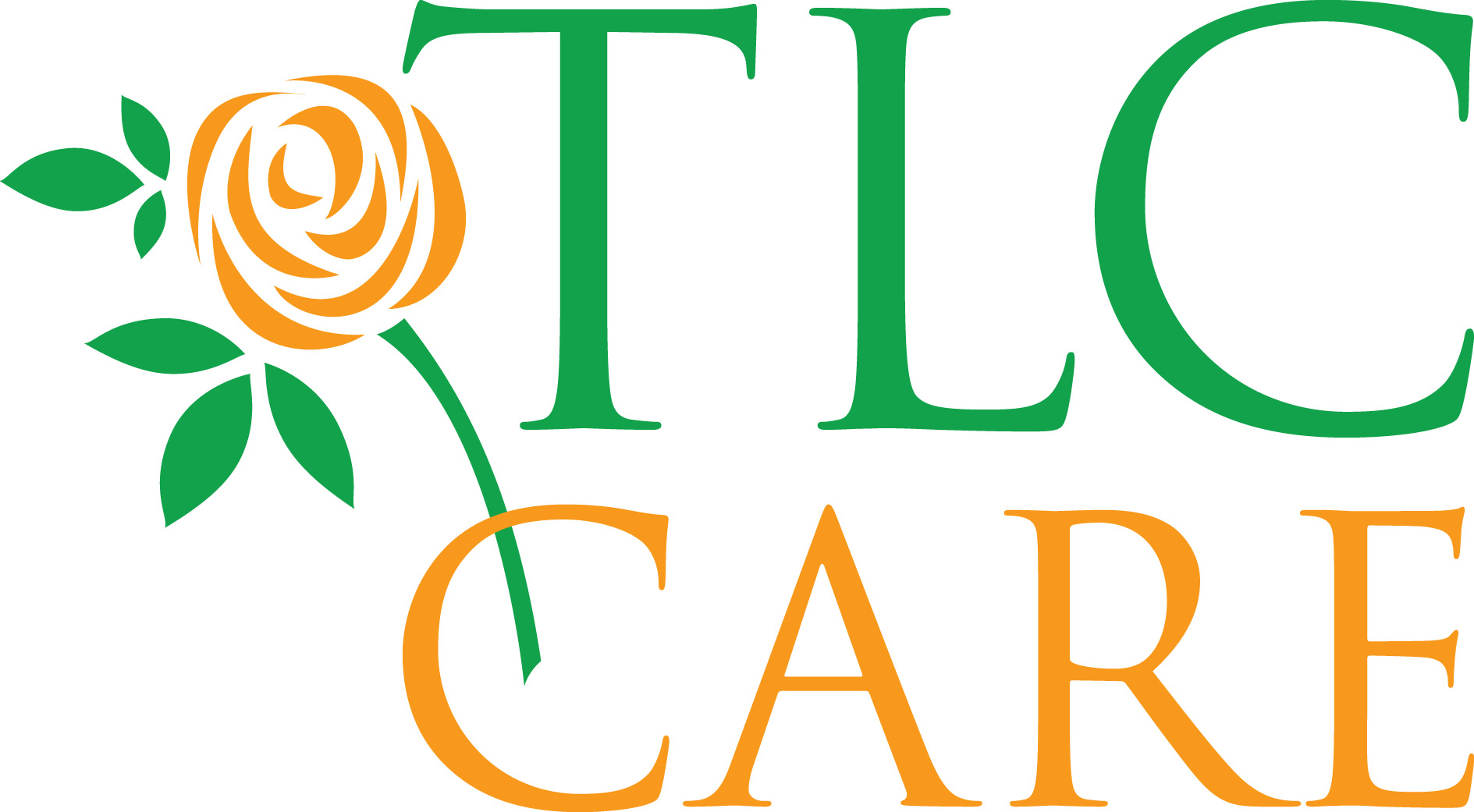 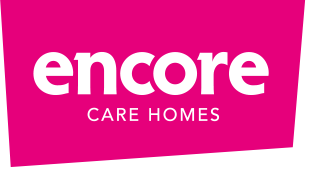 Call tracking and analytics
The call-tracking journey
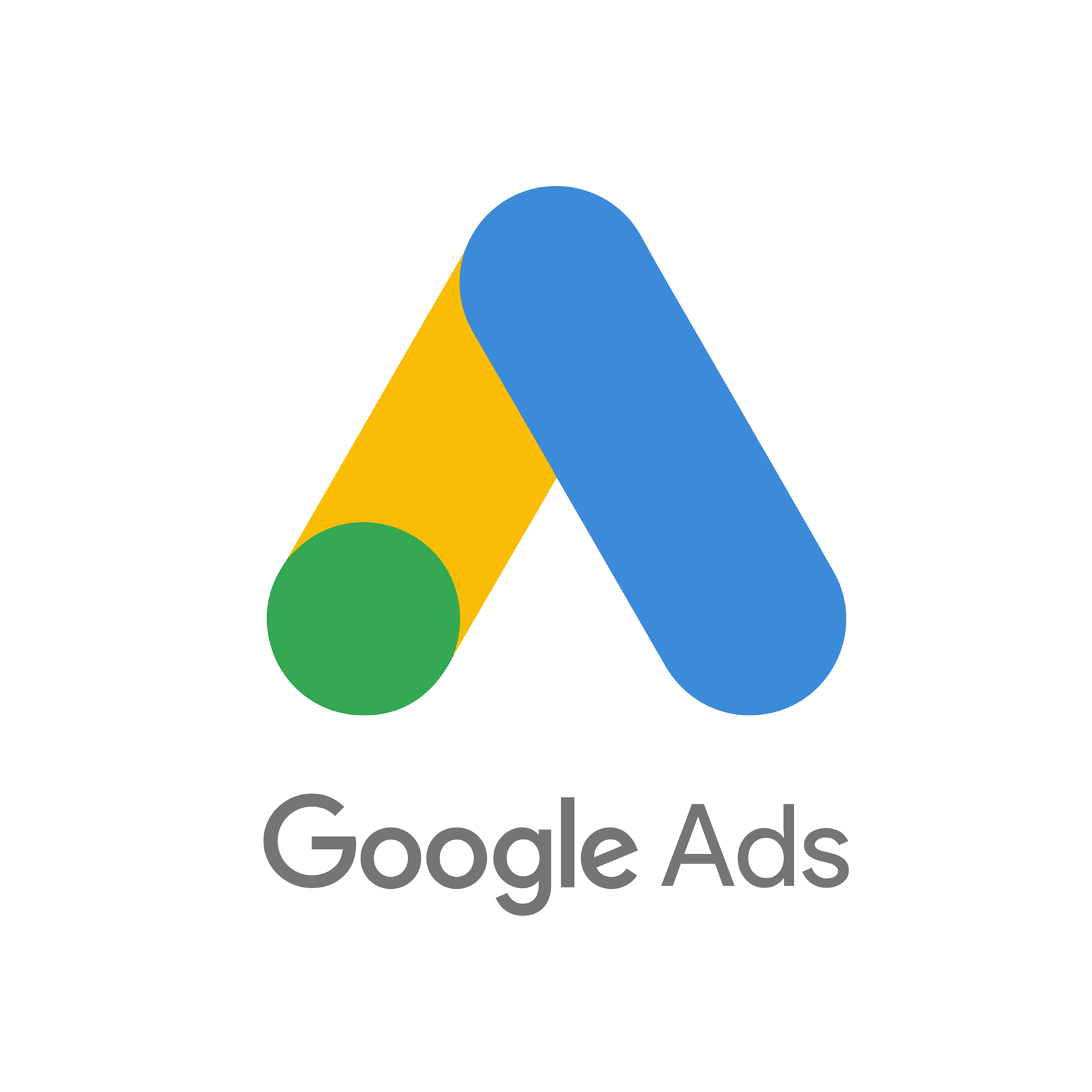 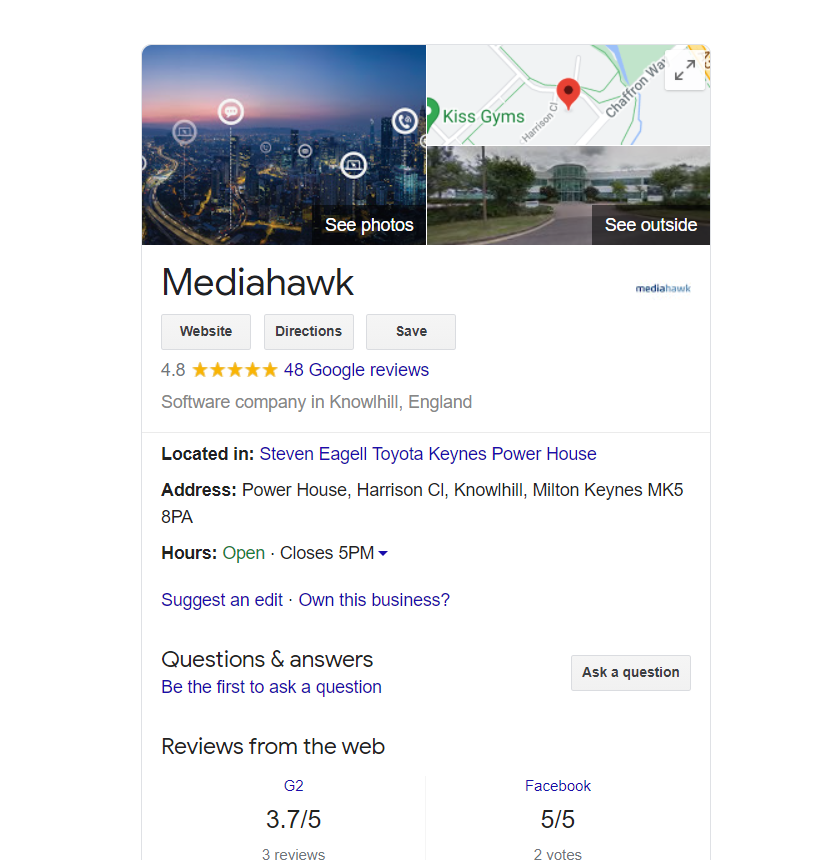 OFFLINE
Door drops
Billboards
Sponsorship
Local press
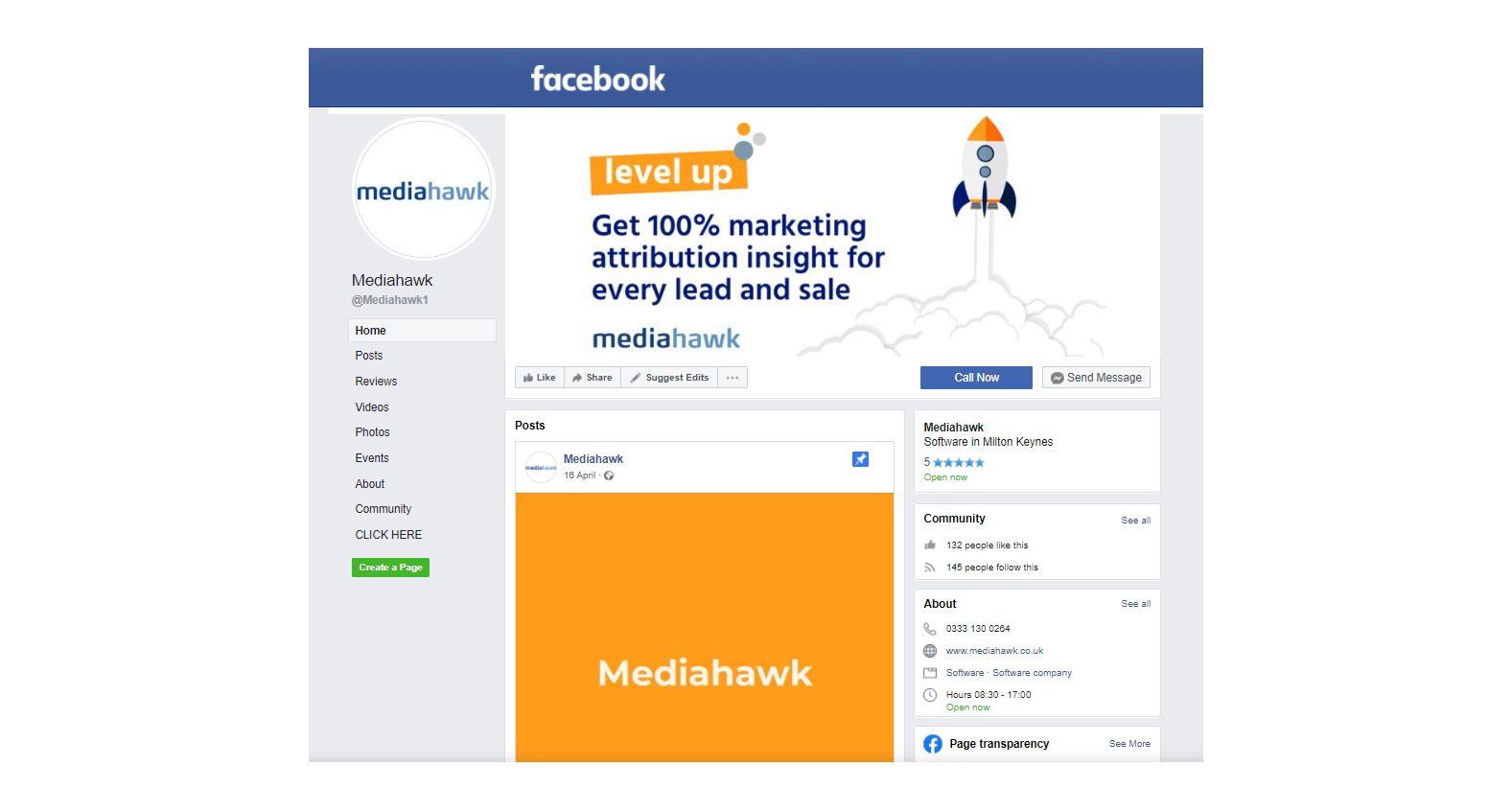 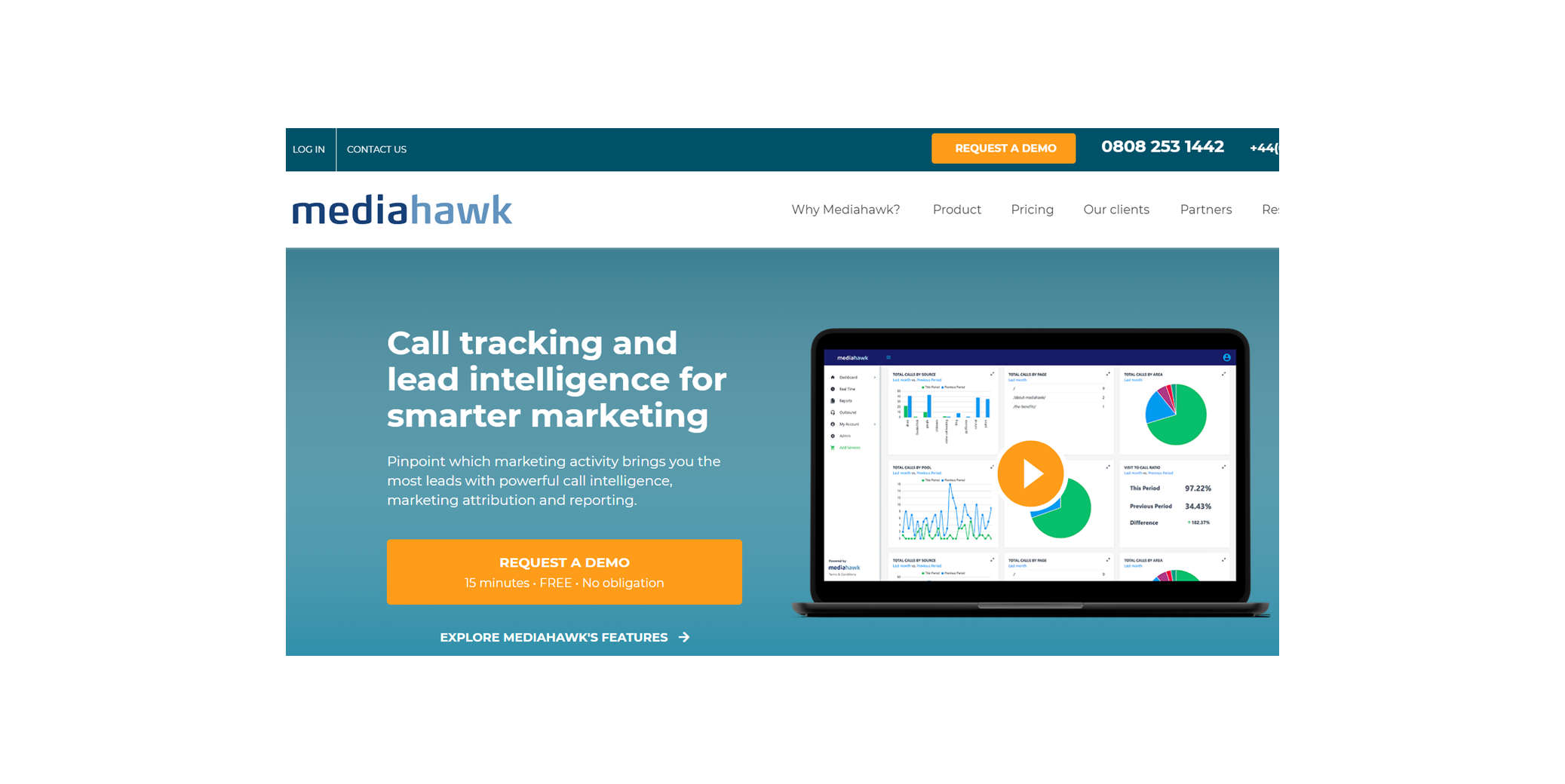 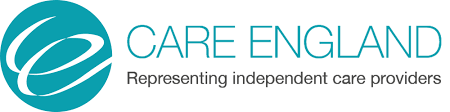 Emerging trends
Steady year-on-year growth
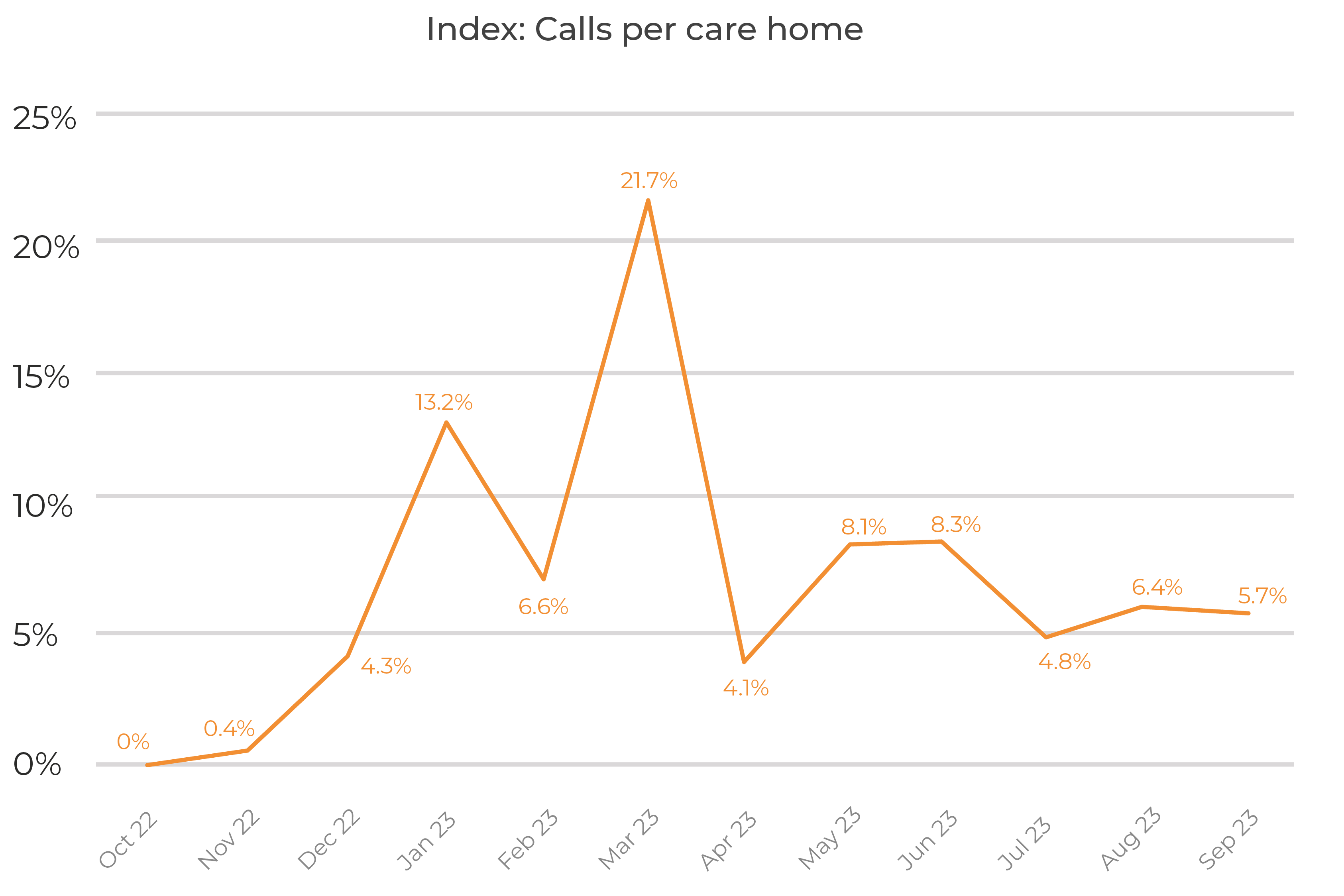 Strong growth through winter and into March 2023
A fast drop and a long plateau from April but remains 5.7% higher than October 2022
Outlook:
The current trend to continue. A likely small increase in December, with an uptick in the new year
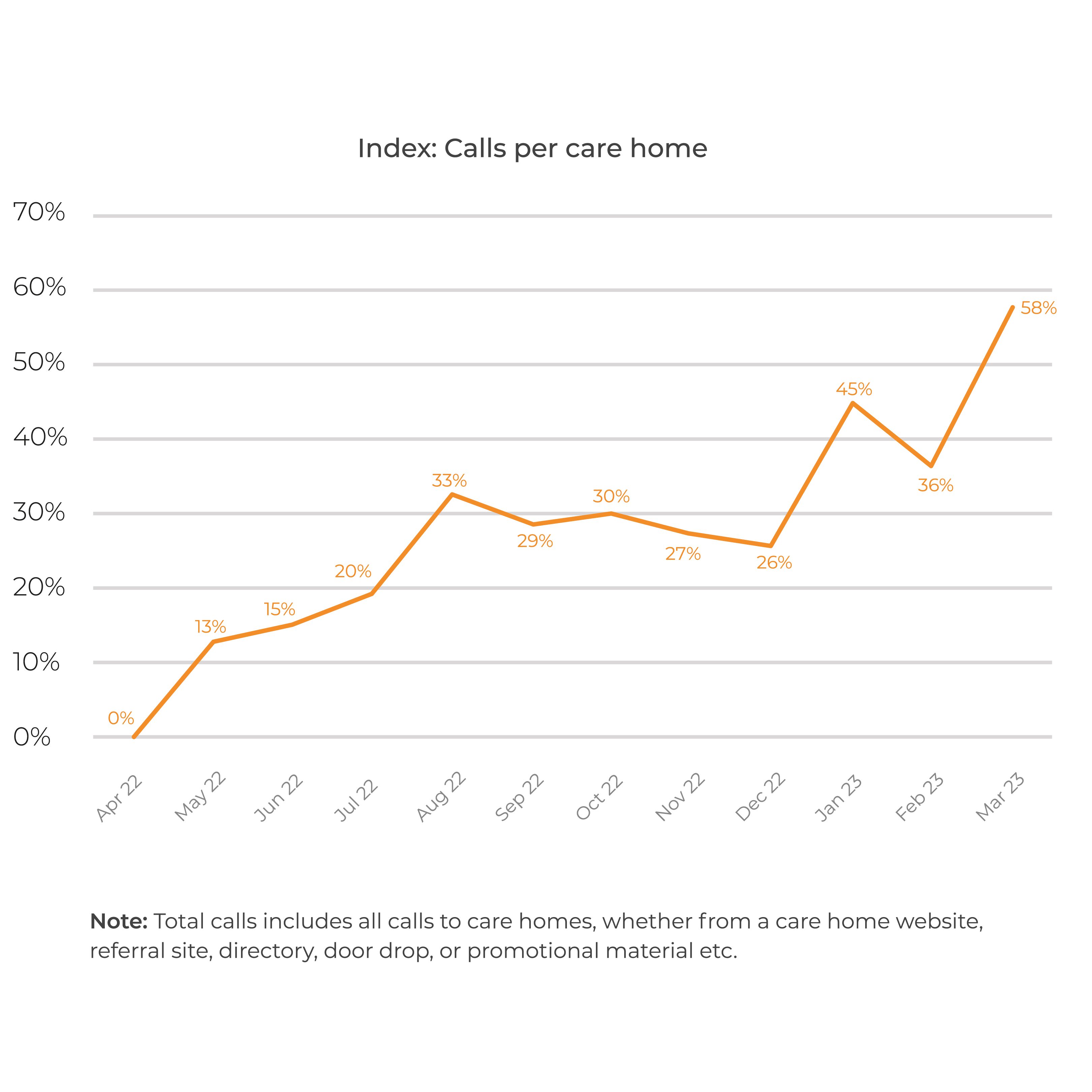 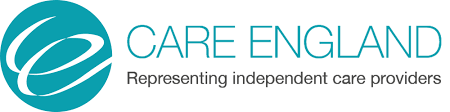 Website call and traffic in focus
Paid search drives calls counter the general trend through increased spend
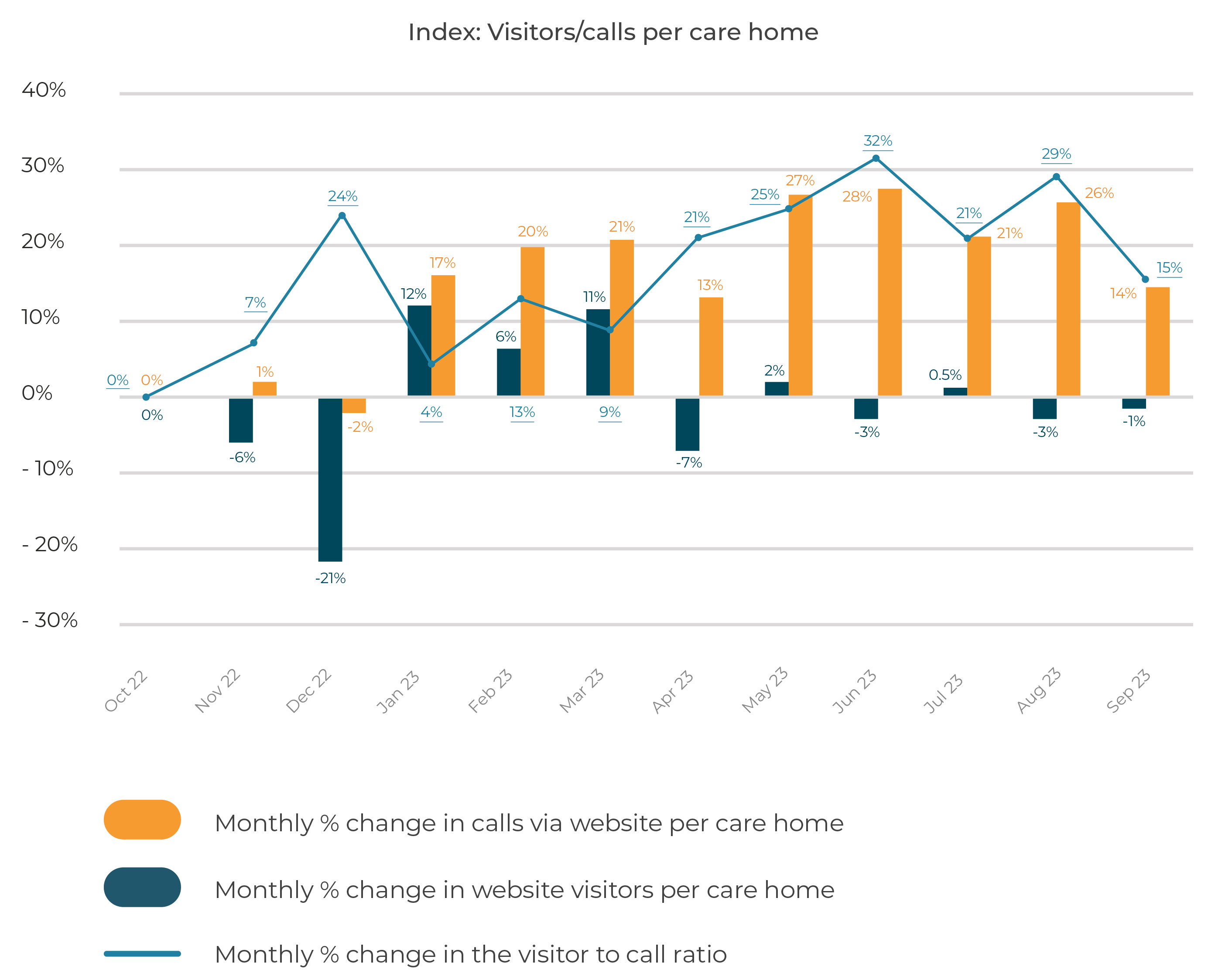 Time to move-in
has increased year-on-year.  Consistently 50% longer, sometimes double the time
Call downturn in April follows the general market trend
Flat visitors but increased calls – tough fight for enquiries
Online traffic source profile
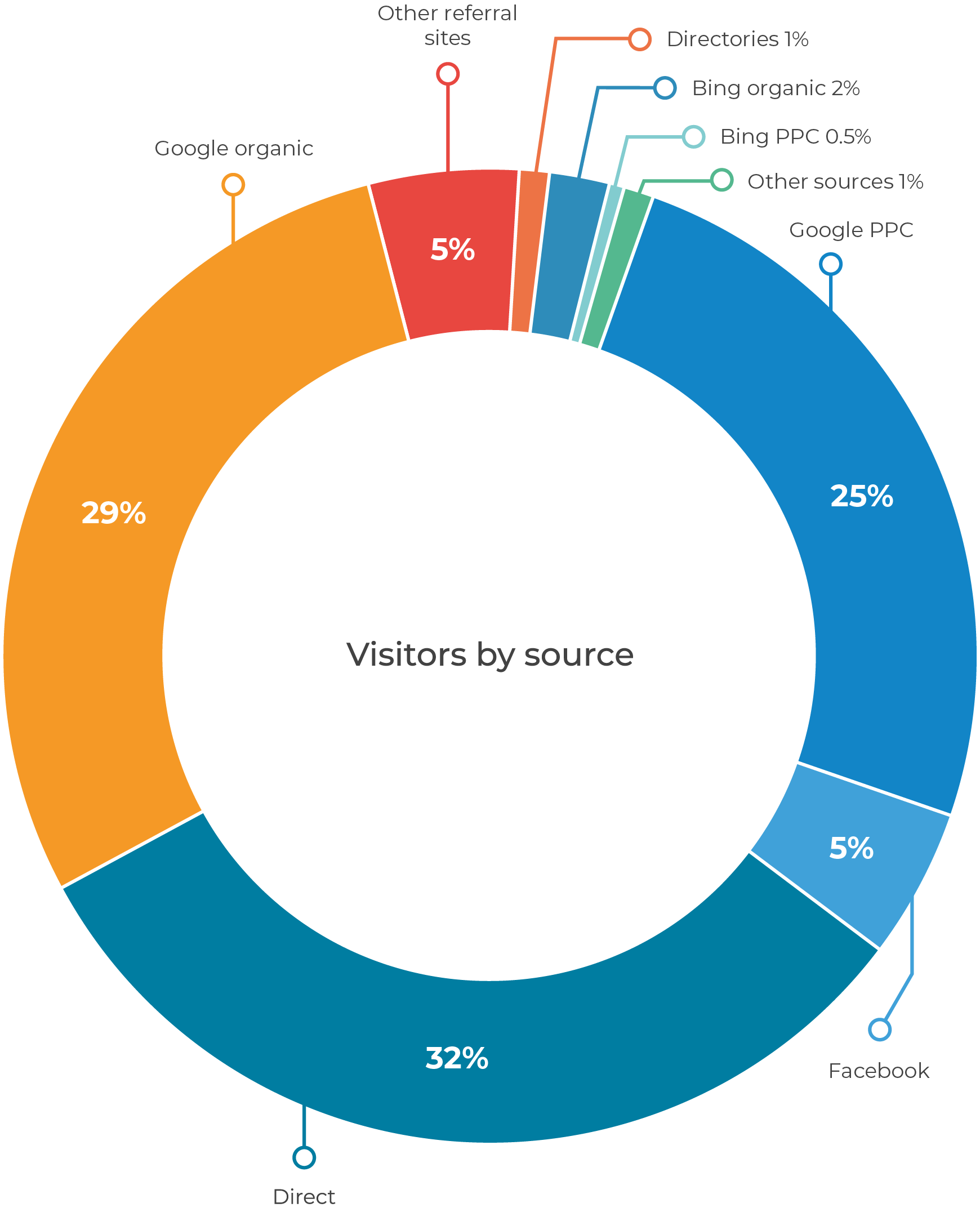 Key trends

+ Paid
-  Organic
-  Facebook
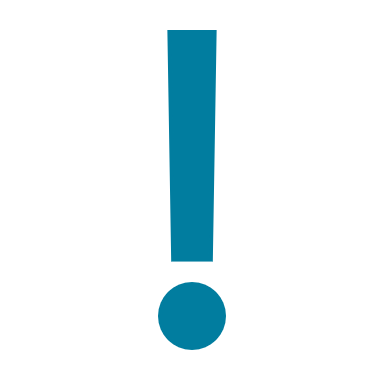 TIP - Do not forget offline: Well-targeted and timed door drops influence 10% of move-ins
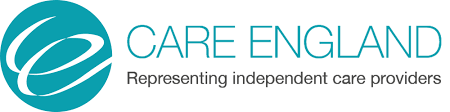 Online call source profile
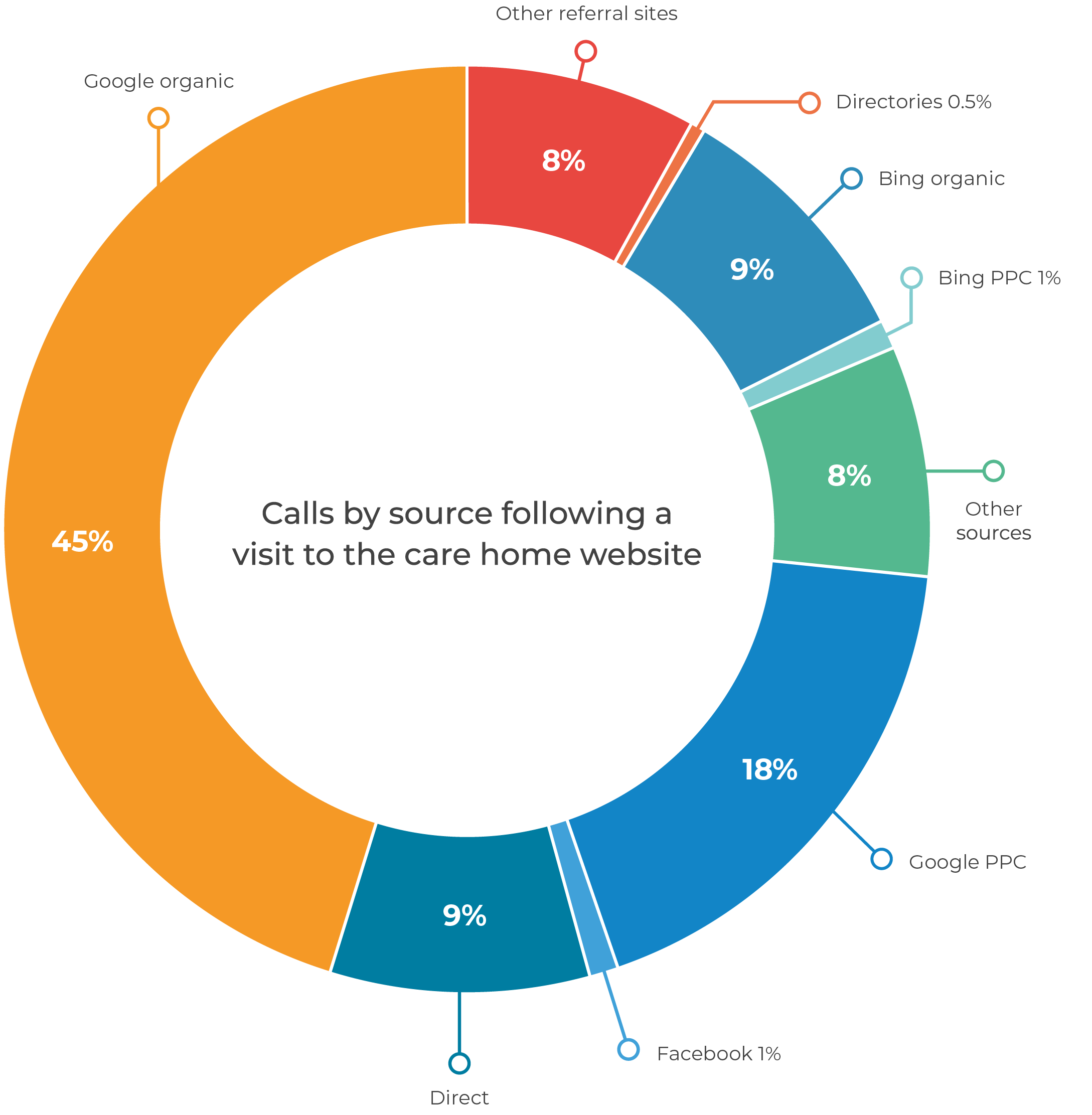 Bing’s share is small but it is highly efficient at driving calls
Organic call share drops consistent with traffic reduction
Occupancy
Marketing drive has improved occupancy rates close to pre-covid levels. Marginal improvements will push spend further
Paid search increase in spend is driving calls and increasing efficiency
Summary – key trends
Phone calls have been relatively flat since April 2023, however showing a 6% year-on-year growth between September 2022 and September 2023
1
A marketing response focused on paid advertising, is driving enquiries with a 24% year-on-year growth in paid calls. Facebook and organic are losing share
2
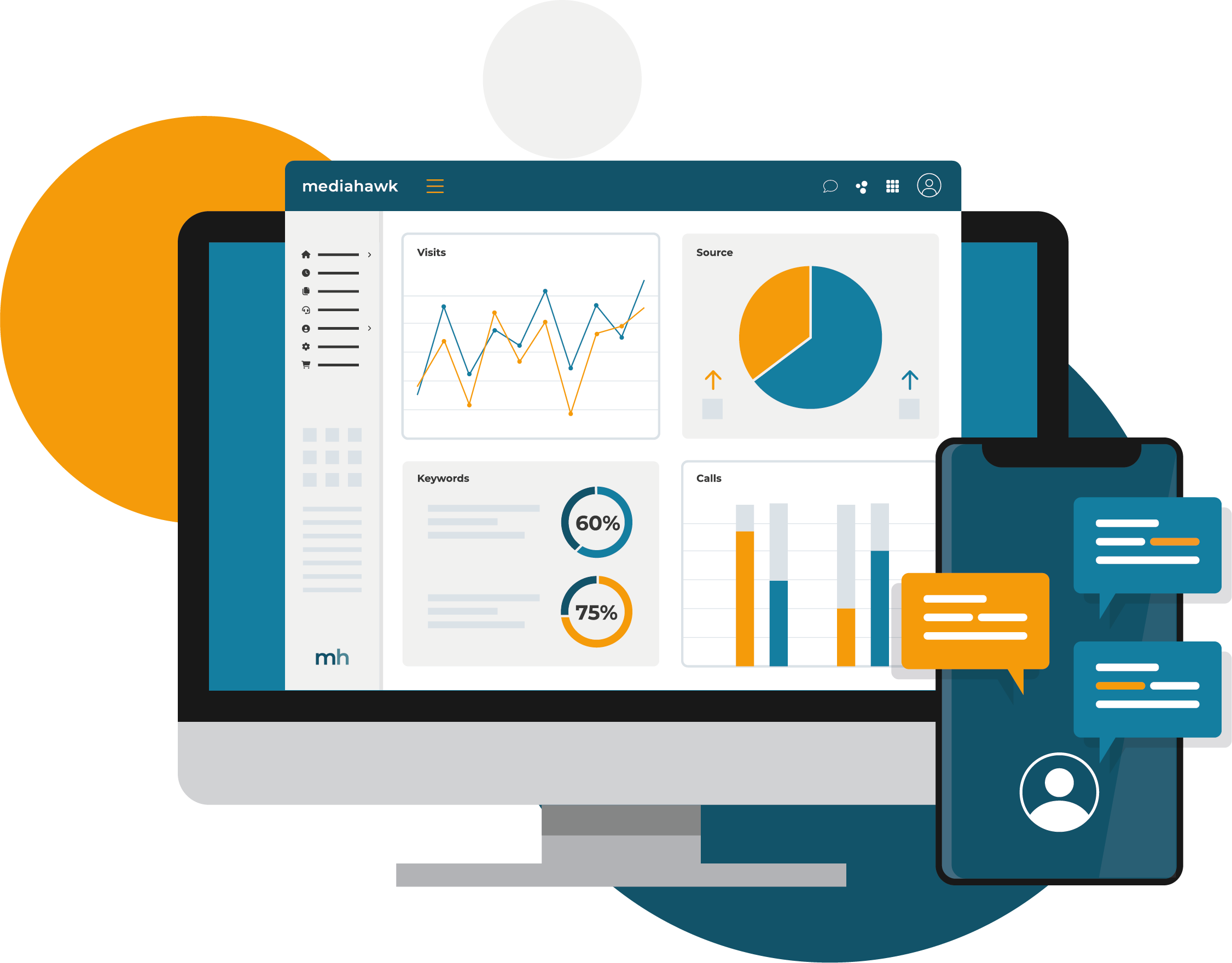 Operators are close to or at pre-covid occupancy rates and marginal improvements are the focus, this will push marketing spend (esp. digital) higher
3
Enquiry to move-in time has increased significantly year-on-year. It will take longer for the enquiry metric to reflect in revenue.
4
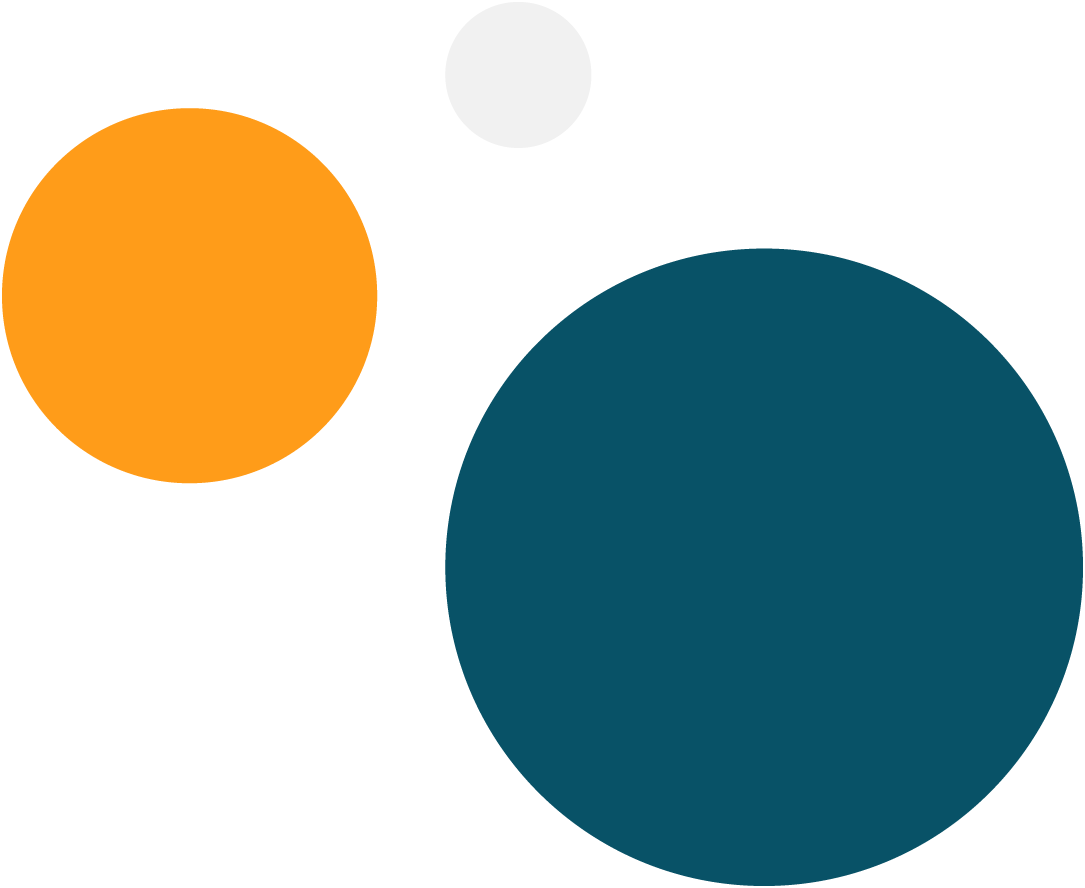 Download our report
mediahawk.co.uk/care-trends-autumn23/
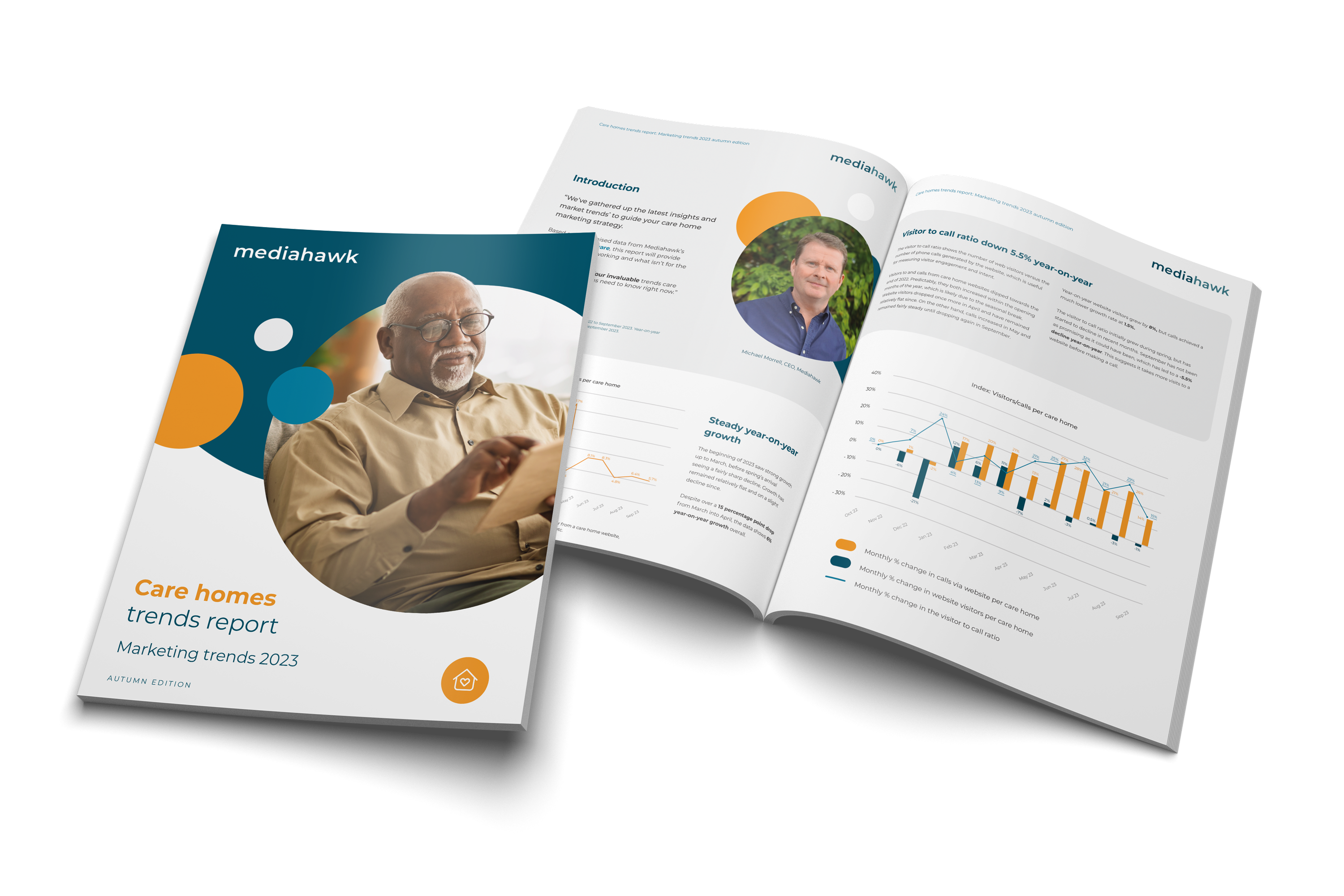 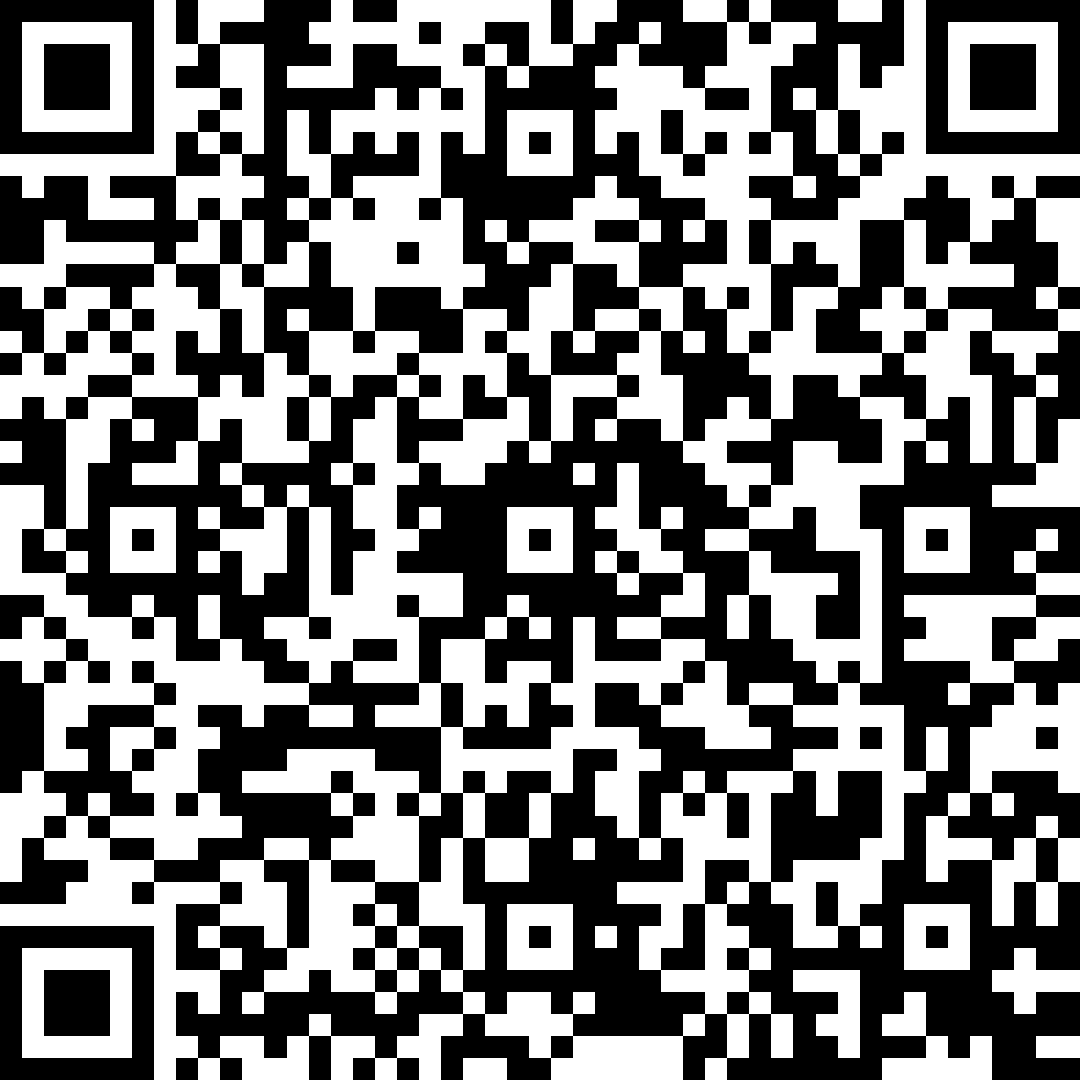 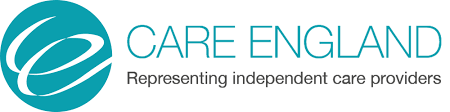 Thank youAny questions?
0333 222 1433
mmorrell@mediahawk.co.uk
mediahawk.co.uk